ECE 333 Green Electric Energy
Lecture 14: Wind Energy Conversion Systems (WECS)
Dr. Karl Reinhard
Dept. of Electrical and Computer Engineering
University of Illinois at Urbana-Champaign
reinhrd2@illinois.edu
Announcements
Continue Reading Chapter 7
HW 8 is posted on the website; 
Quiz 8 on 5 April 
Midterm 2 on 12 April (during class); 
Closed book, closed notes; 
Bring standard calculator
One 8.5 by 11 inch note sheet that you have prepared
1
Types of Wind Turbines
“Windmills” are used to grind grain into flour
Many “Wind Turbine” names – 
wind-driven generator
wind generator
wind turbine
wind-turbine generator (WTG)
wind energy conversion system (WECS)”
Wind turbines characterized by turbine blade’s axis of rotation
Horizontal axis wind turbines (HAWT)
Vertical axis wind turbines (VAWT)
Groups of wind turbines are located in what is called either a “wind farm” or a “wind park”
Typical Wind Energy Conversion System Components
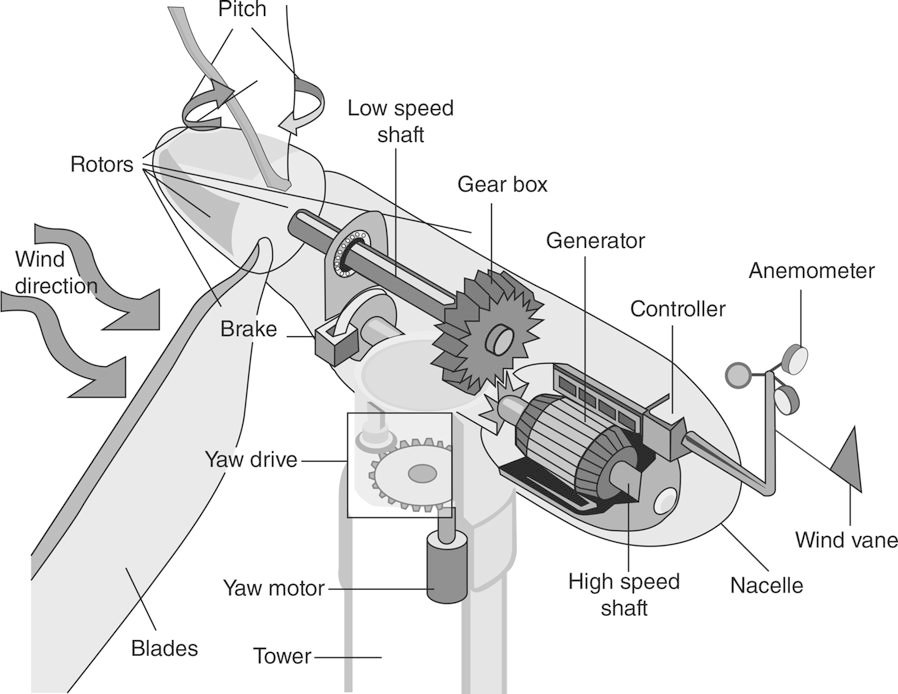 FIGURE 7.5 	Principal components of most wind energy conversion systems.
Masters, Gilbert M. Renewable and Efficient Electric Power Systems,  2nd Edition. Wiley-Blackwell, 21/06/2013.
Turbine Blade – an Air Foil
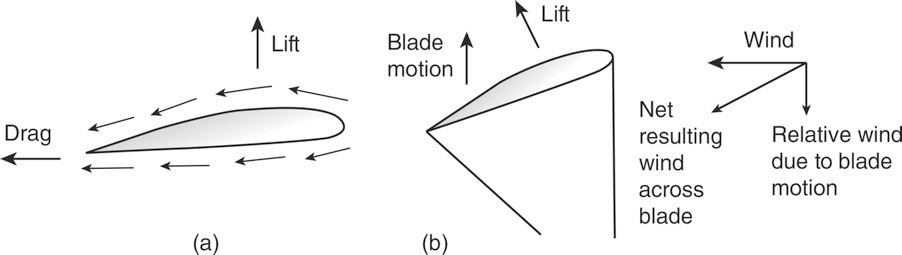 FIGURE 7.7 (a) Lift in wing    (b) wind turbine blade forces
Masters, Gilbert M. Renewable and Efficient Electric Power Systems,  2nd Edition. Wiley-Blackwell, 21/06/2013.
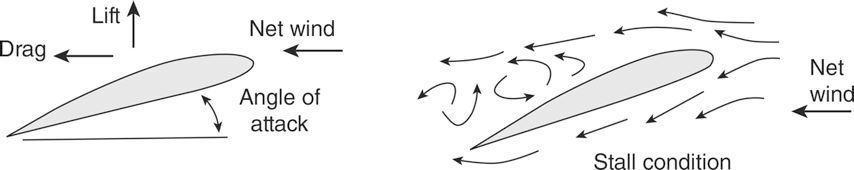 FIGURE 7.8 	Increasing the angle of attack can cause a wing to stall
Masters, Gilbert M. Renewable and Efficient Electric Power Systems,  2nd Edition. Wiley-Blackwell, 21/06/2013.
Wind Energy Conversion Systems
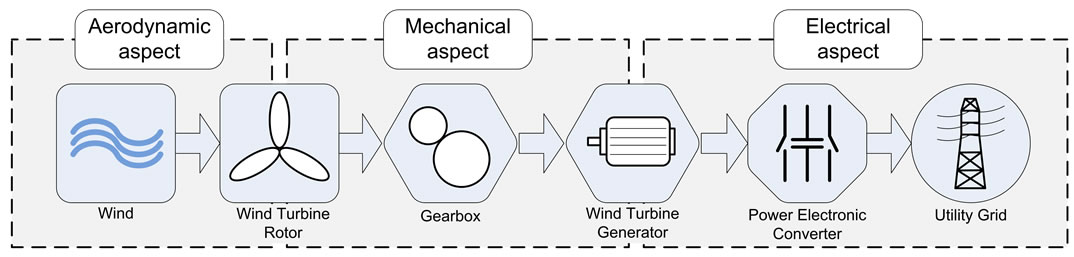 H. Kim and D. Lu, "Wind Energy Conversion System from Electrical Perspective—A Survey," Smart Grid and Renewable Energy, Vol. 1 No. 3, 2010, pp. 119-131. doi: 10.4236/sgre.2010.13017.
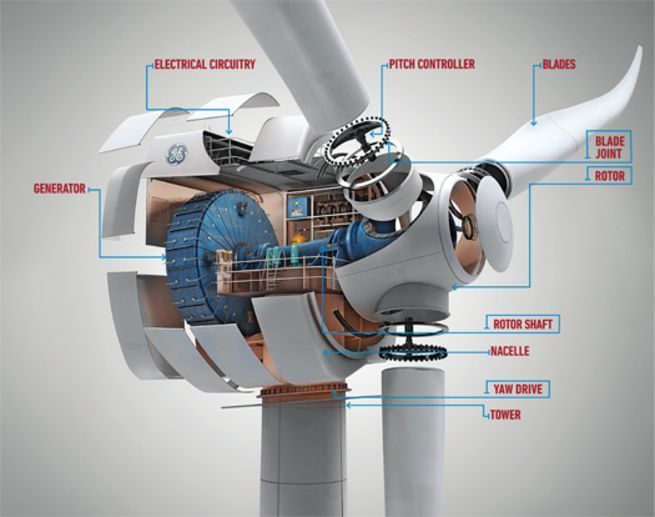 5
https://www.popsci.com/technology/article/2010-03/next-gen-wind-turbine
Vertical Axis Wind Turbines
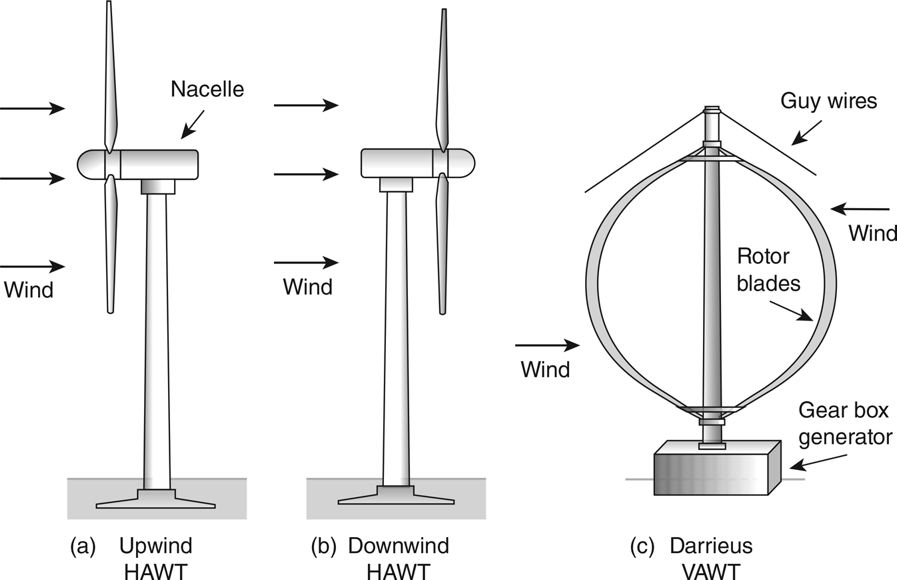 Darrieus rotor - the only commercially successful vertical axis machine   
Wind flowing by the vertical blades (aerofoils) generates “force” producing rotation
No yaw (rotation about vertical axis) control needed to keep them facing into the wind
Heavy machinery in the nacelle is located on the ground
Blades are closer to ground where wind-speeds are lower
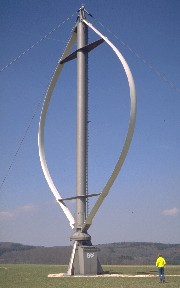 Horizontal Axis Wind Turbines (HAWT)
“Downwind” HAWT – turbine blades are downwind of the tower
Advantage:  No yaw control needed –blades naturally orient to wind direction
Disadvantages:  Tower disrupts the air stream causing turbulence 
vibration 
mech stress on the blade and supporting structure
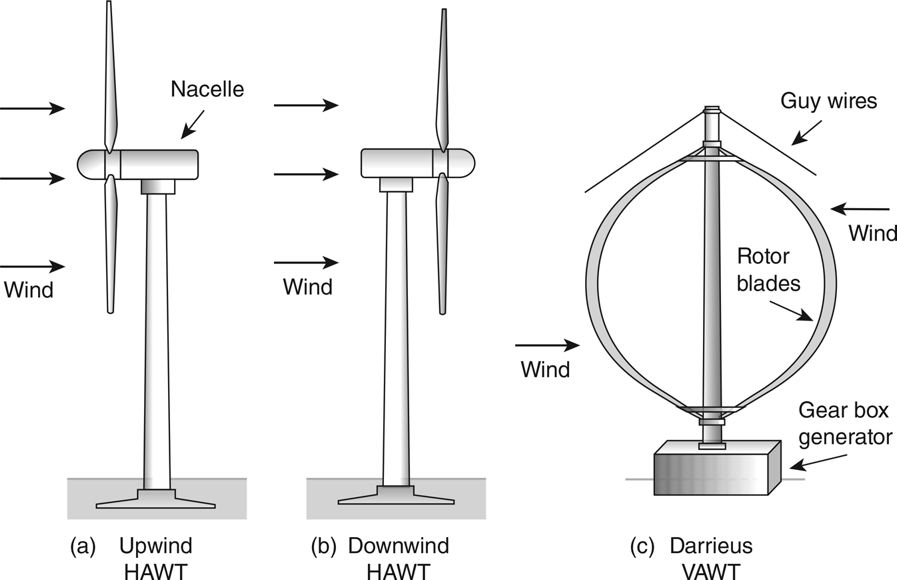 Horizontal Axis Wind Turbines (HAWT)
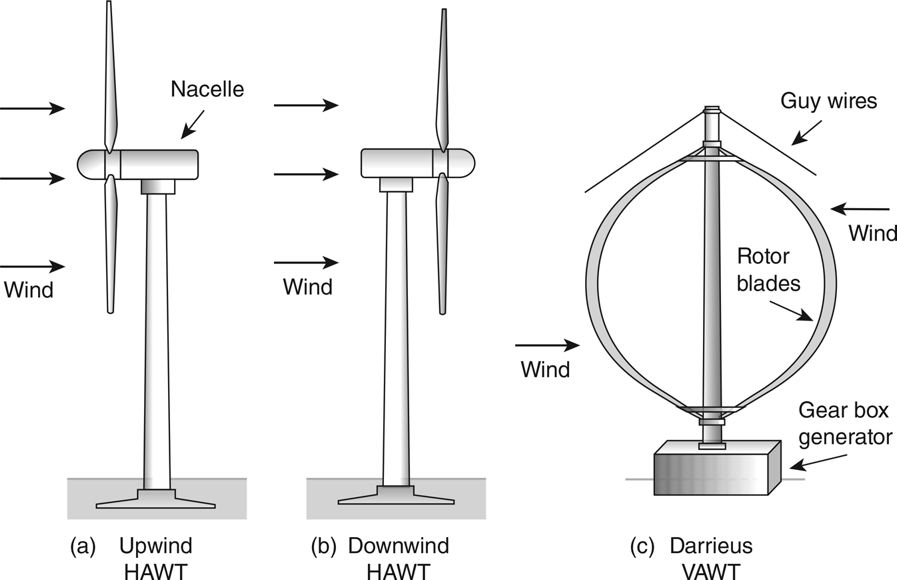 “Upwind” HAWT – blades face into the wind
 Most modern wind turbines are “upwind” configuration
Advantages: 
Significantly reduced vibrations… and mechanical stress ($ savings)
deliver more power ($)
Disadvantage:  Requires somewhat complex yaw control to maintain orientation facing into the wind
Number of Rotating Blades
Windmills  have multiple blades
high starting torque needed to overcome pumping rod weight / inertia
low windspeeds required to provide nearly continuous water pumping
comparatively larger rotor area faces the wind
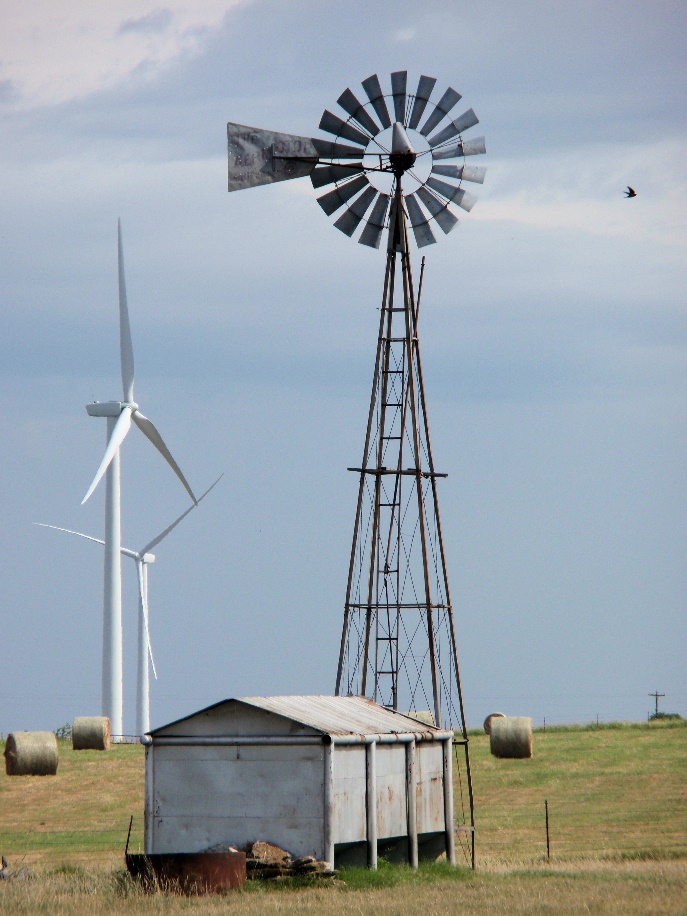 Turbines with many blades operate at much lower rotational speeds - as the speed increases, the turbulence caused by one blade impacts the other blades 
Most modern wind turbines have two or three blades
http://pixelpops.com/public_photos/what.html
Classifying Wind Energy Conversion Systems
Rotation Speed
Fixed-speed turbines
Variable Speed turbines
Indirect drive (w/gear box)
Direct drive (w/o gear box)
Power Electronics – Wind Generation System w/
No power converter
Partial-capacity power converter
Full-capacity power converter
10
Wind Energy Conversion Systems
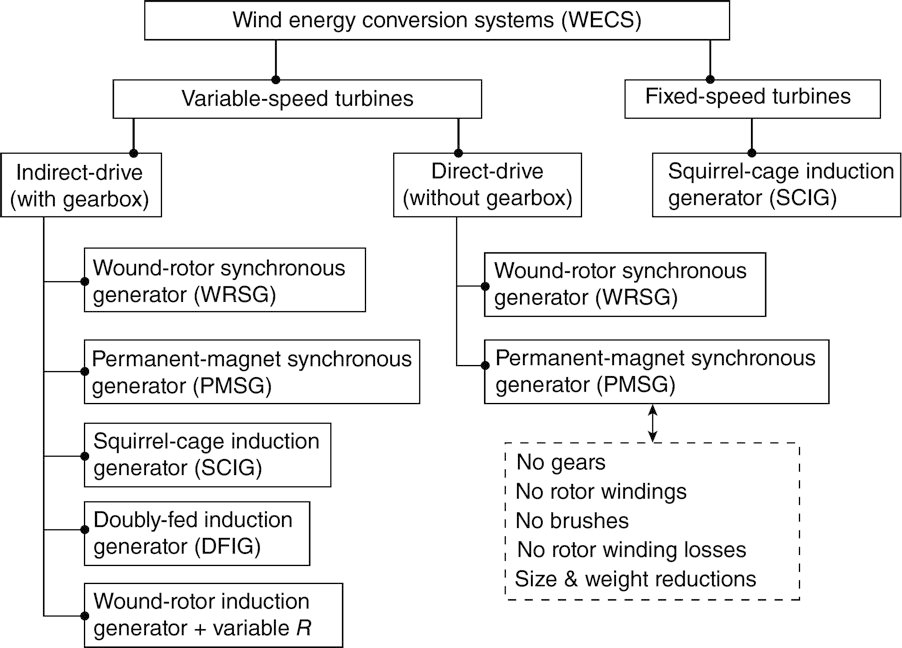 FIGURE 7.9 System configurations for wind energy systems.
Masters, Gilbert M. Renewable and Efficient Electric Power Systems,  2nd Edition. Wiley-Blackwell, 21/06/2013.
Machine Conditions: Elect-Mech Power Conversion
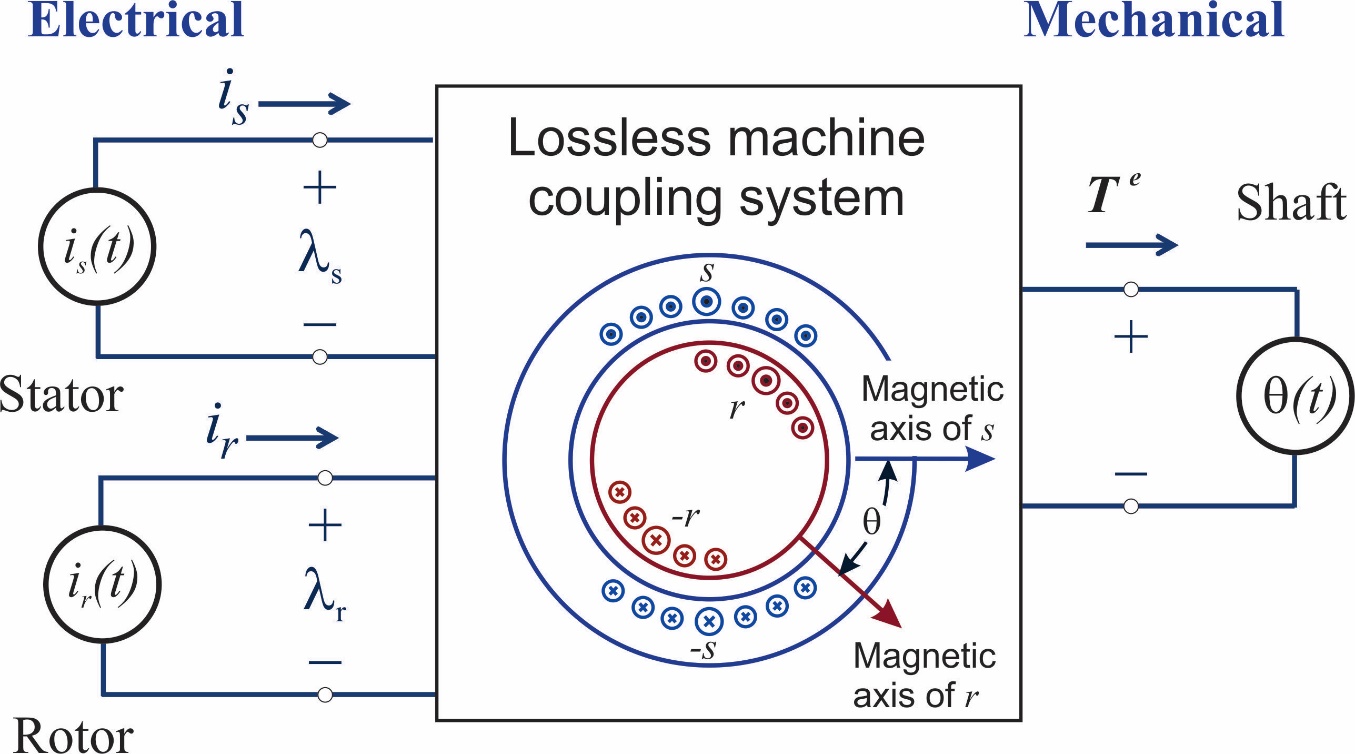 Adapted from Fig 4.1.6, H. H. Woodson and J. R. Melcher, Electromechanical Dynamics Part I:  Discrete Systems, John Wiley & Sons, Inc., New York, 1968.
A general machine is excited by ideal sources
12
Machine Conditions for Average Power Conversion
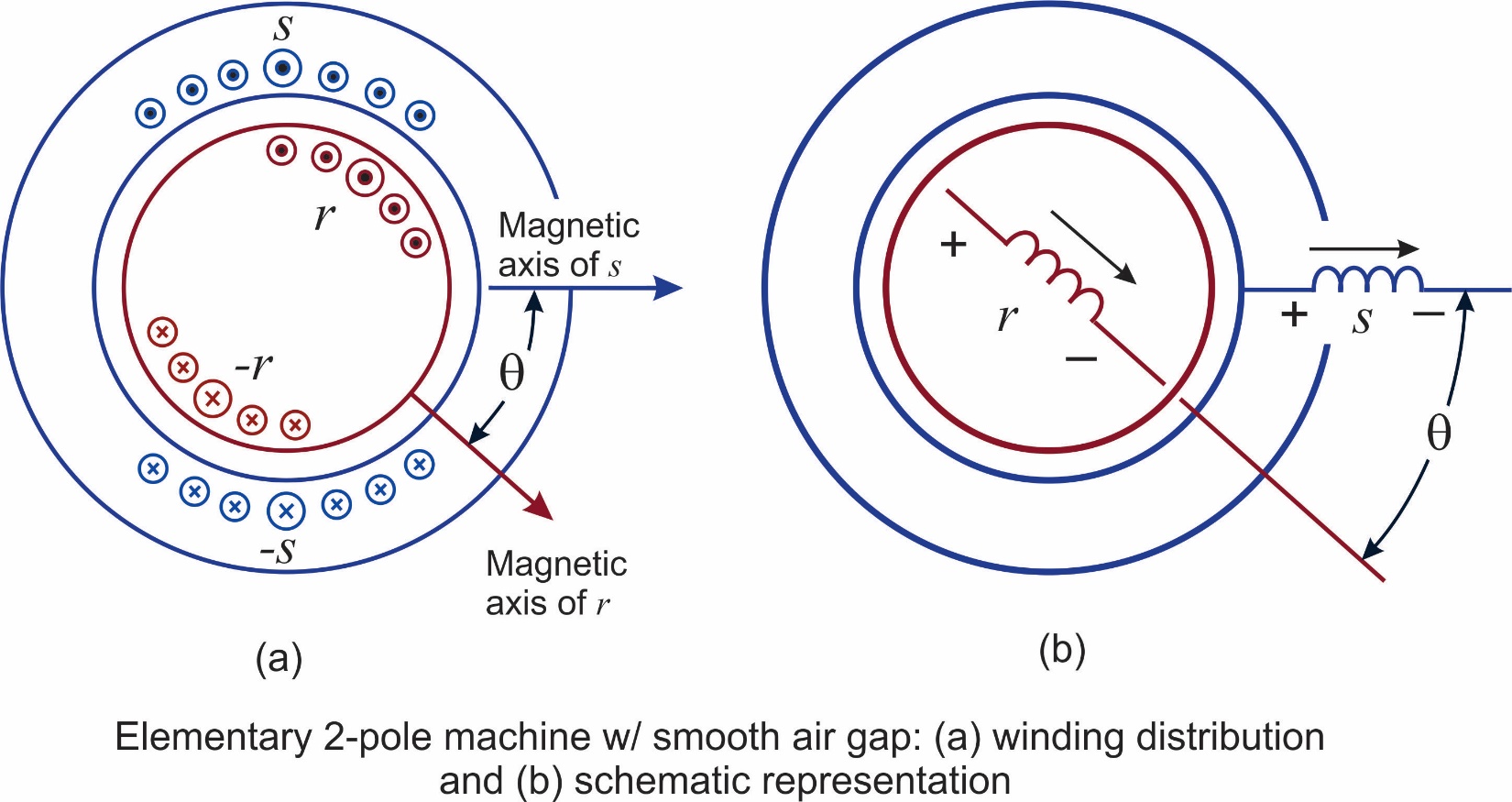 Adapted from Fig 4-34, A. E. Fitzgerald, C. Kingsley, and S. D. Umans, Electric Machinery, 5th ed, McGraw-Hill Book Co., New York, 1990.
Instantaneous power
Substitution
13
Machine Conditions for Average Power Conversion
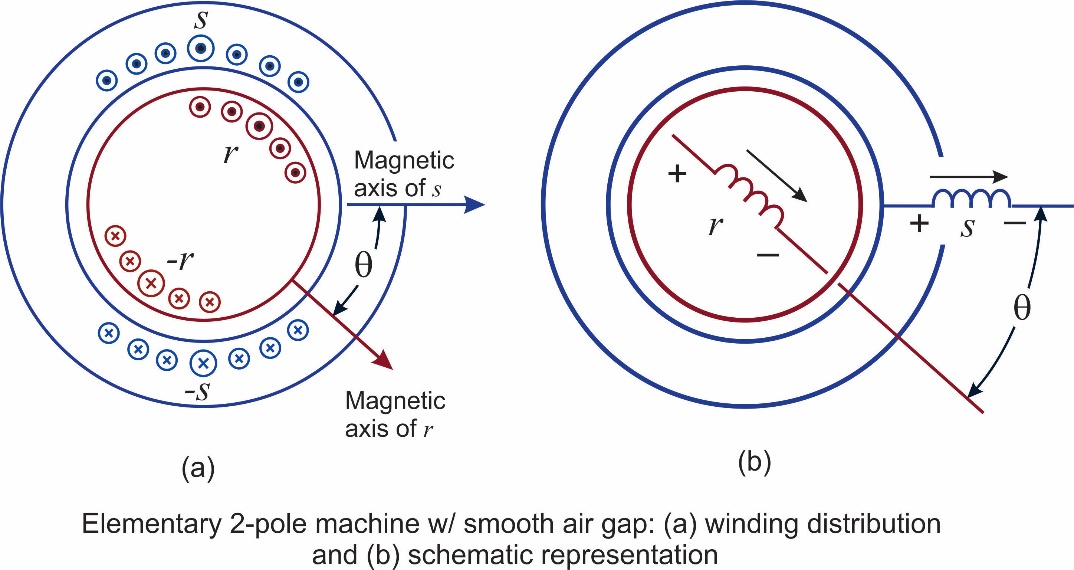 Adapted from Fig 4-34, A. E. Fitzgerald, C. Kingsley, and S. D. Umans, Electric Machinery, 5th ed, McGraw-Hill Book Co., New York, 1990.
Trig manipulation 
14
Machine Conditions for Average Power Conversion
Hence 4 frequency conditions for average power conversion can
be compactly written
 A key element of machine theory is satisfying the frequency condition with the available electrical & mechanical sources to match machine characteristics with the application
15
Synchronous Machines
16
Magnetic Poles
Synchronous speed depends on the electrical frequency and the number of poles, with
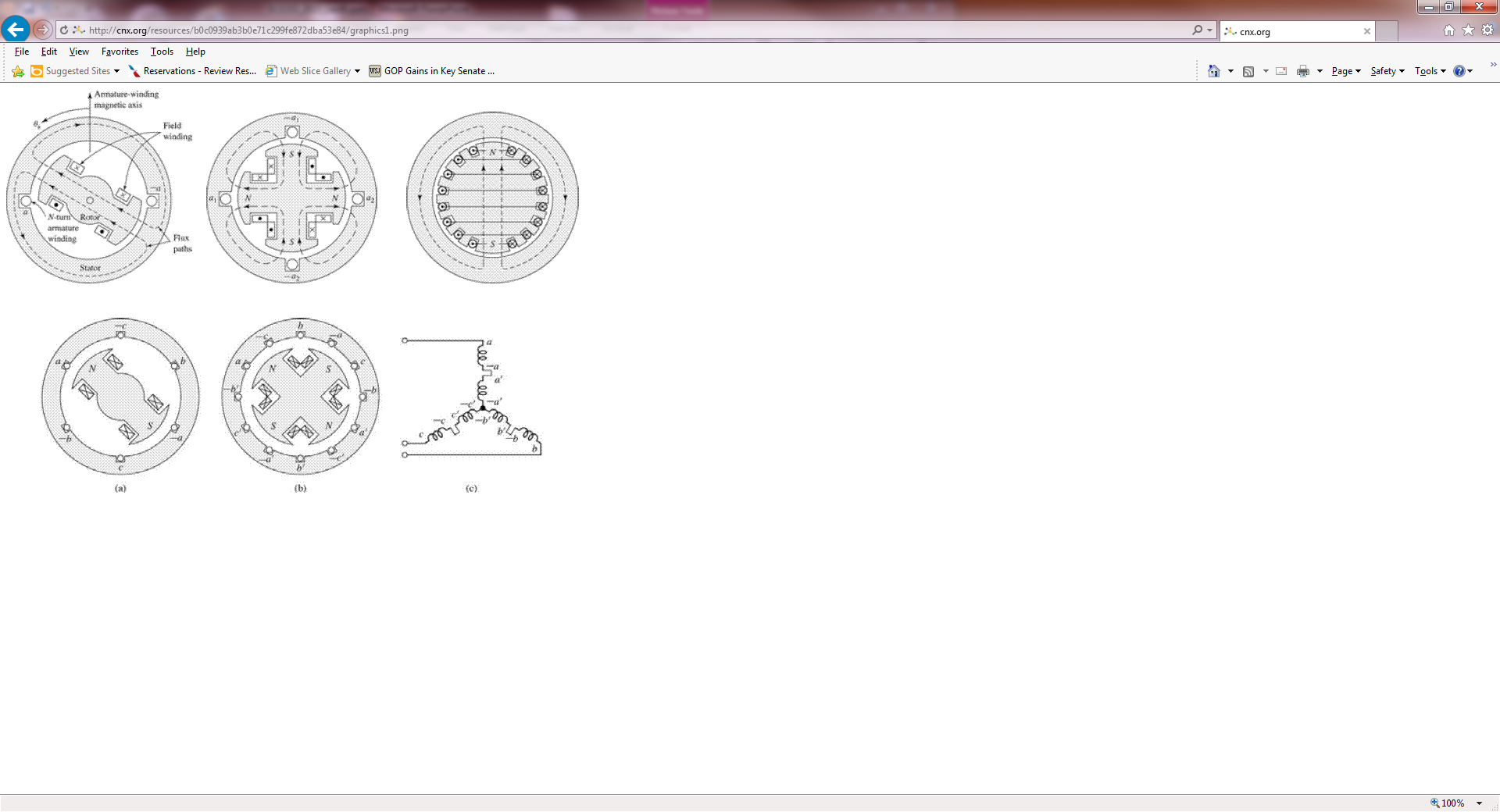 Image source :cnx.org/contents/cbb3bd3b-430a-487b-9c53-b17d79e3367c@1/Chapter_5:_Synchronous_Machine
17
Asynchronous Induction Machines
18
Squirrel-Cage Induction Generator
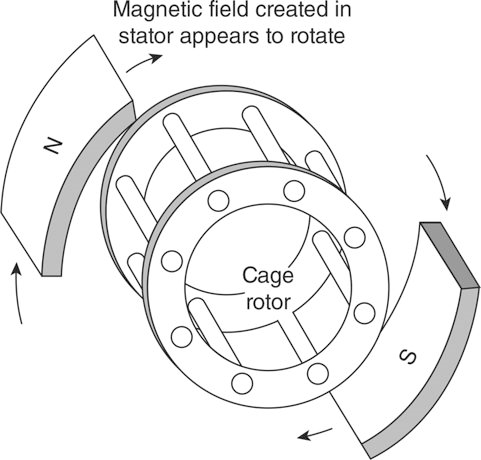 FIGURE 7.10 Squirrel-Cage Induction Generator
Masters, Gilbert M. Renewable and Efficient Electric Power Systems,  2nd Edition. Wiley-Blackwell, 21/06/2013.
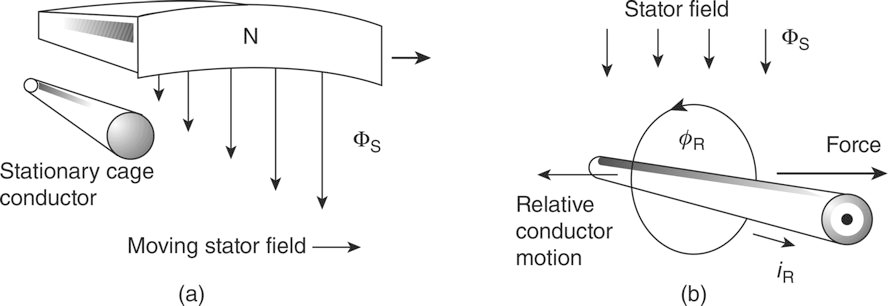 FIGURE 7.11 Cage Conductor Force & Current 
Masters, Gilbert M. Renewable and Efficient Electric Power Systems,  2nd Edition. Wiley-Blackwell, 21/06/2013.
The Inductance Machine as a Motor
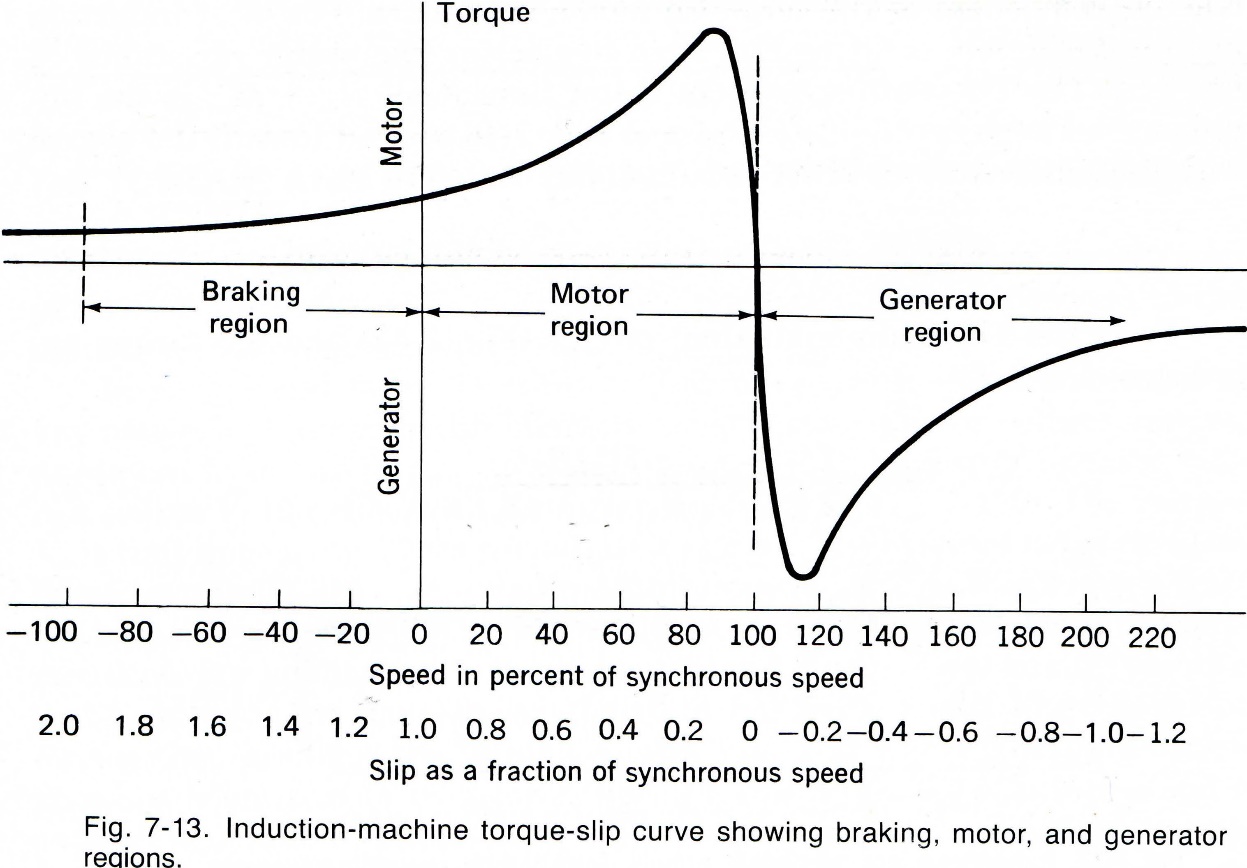 Fig 7-13, A. E. Fitzgerald, C. Kingsley, and S. D. Umans, Electric Machinery, 5th ed, McGraw-Hill Book Co., New York, 1990.
20
Slip
Slip captures the difference between the stator and the rotor speeds
21
The Induction Machine as a Generator
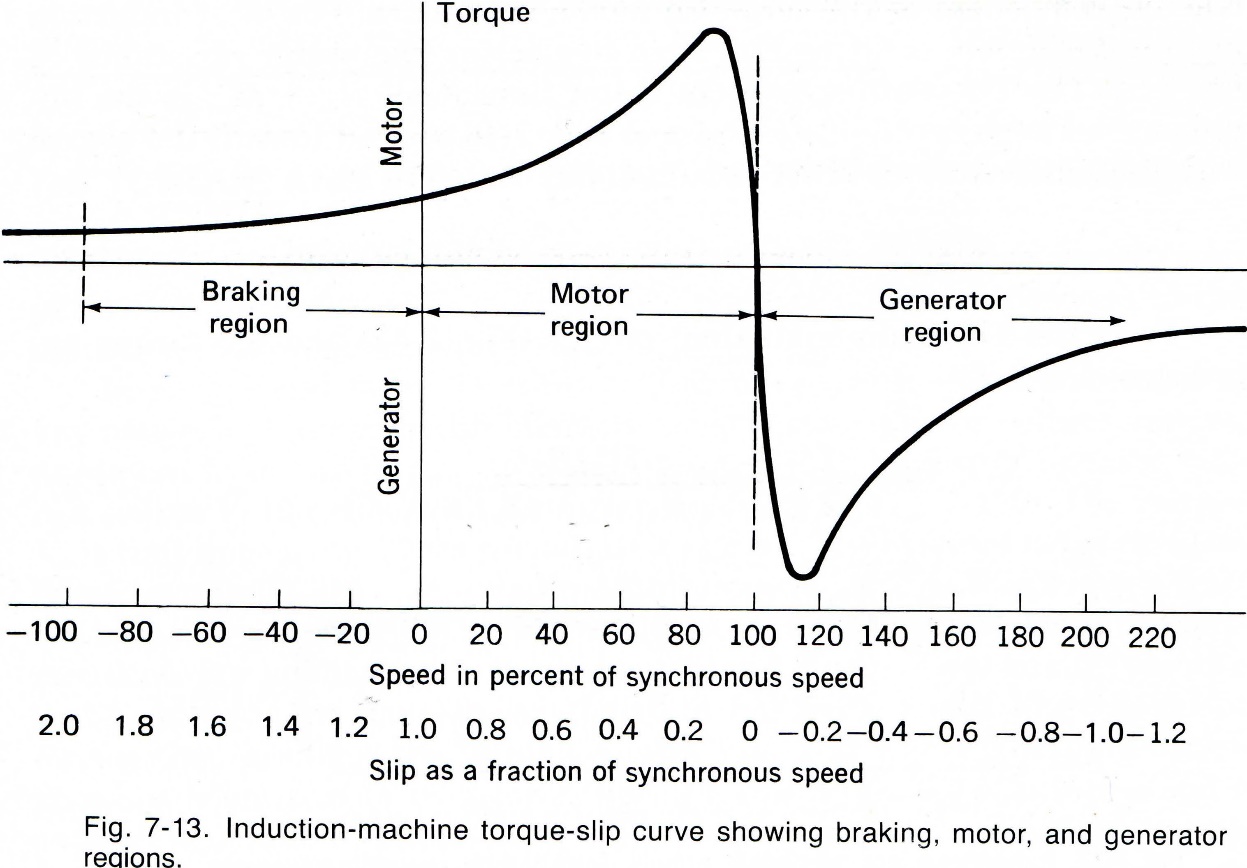 Fig 7-13, A. E. Fitzgerald, C. Kingsley, and S. D. Umans, Electric Machinery, 5th ed, McGraw-Hill Book Co., New York, 1990.
22
The Induction Machine as a Generator
The stator requires excitation current
from the grid if it is grid-connected or
by incorporating external capacitors
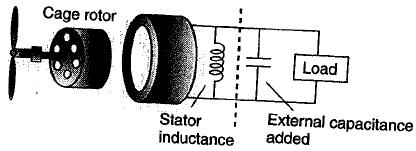 Single-phase, self-excited, induction generator
Wind speed forces generator shaft to exceed synchronous speed
23
The Induction Machine as a Generator
Slip is negative because the rotor spins faster than synchronous speed
Slip is normally less than 1% for grid-connected generator
Typical rotor speed
24
Speed Control
Necessary to be able to shed wind in high-speed winds
Rotor efficiency changes for different Tip-Speed Ratios (TSR), and TSR is a function of windspeed
To maintain a constant TSR, blade speed should change as wind speed changes
A challenge is to design machines that can accommodate variable rotor speed and fixed generator speed
25
Blade Efficiency vs. Windspeed
At lower windspeeds, the best efficiency is achieved at a lower rotational speed
26
Indirect Grid Connection Systems
Wind turbine is allowed to spin at any speed
Variable frequency AC from the generator goes through a rectifier (AC-DC) and an inverter (DC-AC) to 60 Hz for grid-connection
Good for handling rapidly changing windspeeds
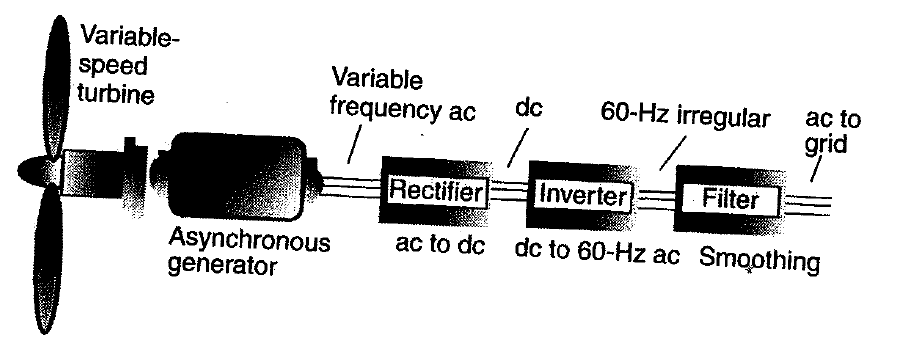 27
Wind Turbine Gearboxes
A significant portion of the weight in the nacelle is due to the gearbox
Needed to change the slow blade shaft speed into the higher speed needed for the electric machine
Gearboxes require periodic maintenance (e.g., change the oil), and have also be a common source of wind turbine failure
Some wind turbine designs are now getting rid of the gearbox by using electric generators with many pole pairs (direct-drive systems)
28
Doubly-fed Induction Generator (DFIG)
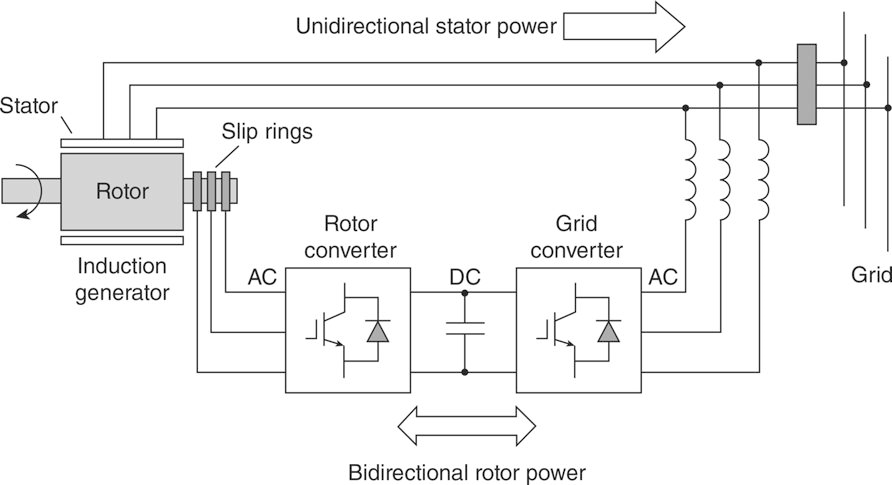 FIGURE 7.12 A wound-rotor, doubly-fed induction generator (DFIG)
Masters, Gilbert M. Renewable and Efficient Electric Power Systems,  2nd Edition. Wiley-Blackwell, 21/06/2013.
Gearless Variable-Speed Synchronous Generator
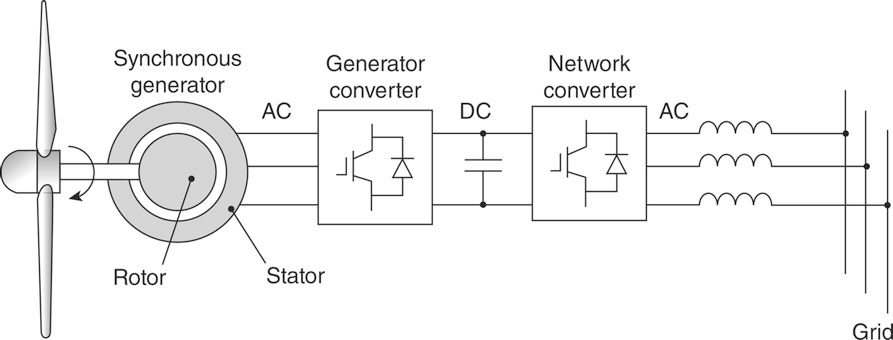 FIGURE 7.13   A gearless variable-speed synchronous generator.
Masters, Gilbert M. Renewable and Efficient Electric Power Systems,  2nd Edition. Wiley-Blackwell, 21/06/2013.
Types of Wind Turbines by Machine
From an electric point of view there are four main types of large-scale wind turbines (IEEE naming convention)
Type 1: Induction generator with fixed rotor resistance
Type 2: Induction generators with variable rotor resistance
Type 3: Doubly-fed induction generators
Type 4: Full converter generators which main use either a synchronous generator or an induction generator
Most new wind turbines are either Type 3 or Type 4
In Europe these are sometimes called Types A, B, C, D respectively.
31
IEEE Type 1 (Induction w/ Fixed Rotor R)
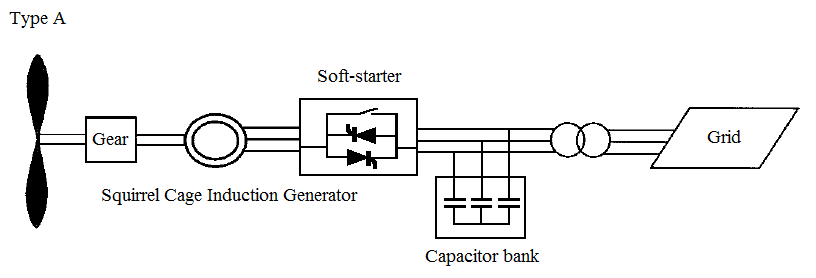 Induction generator connected with a fixed rotor resistance
Design requires additional components for grid connection: 
 Soft-starter to decrease current transients during startup phase
 Capacitor bank to compensate for reactive power.
Capacitor bank enables the generator can work close to 0 value generation and 0 reactive power consumption.
This compensation approach does not provide flexible reactive power control
IEEE Type 2 (Induction w/ Variable Rotor R)
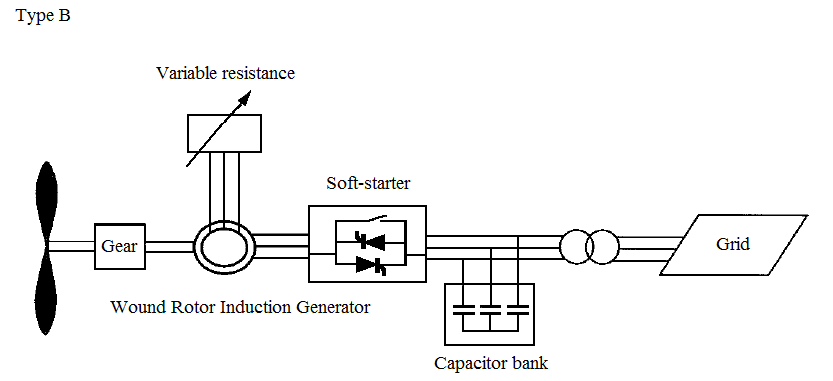 Type B WECS generator is designed to work with limited variable speed wind turbine
Variable resistor in the machine rotor, enables controlled-power output
Capacitor bank and soft-starter are analogous to the type A design
IEEE Type 3 (Doubly-fed Induction Generator)
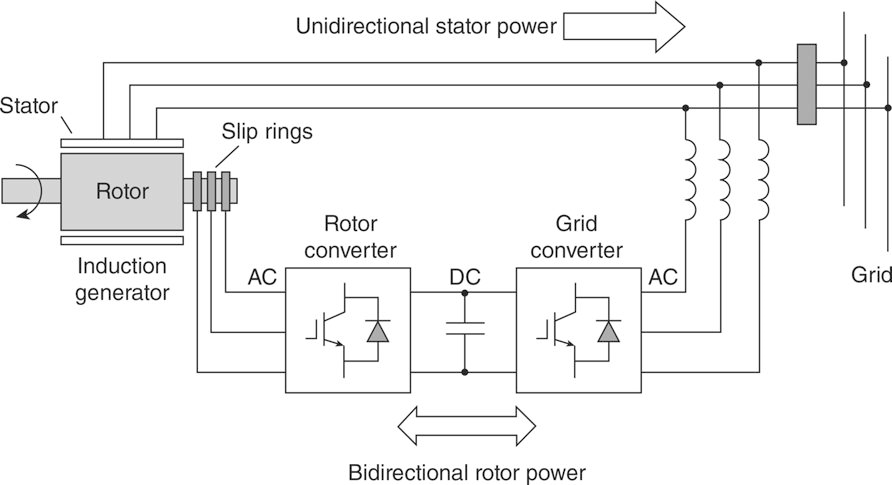 WECS control enabled by two AC/DC converters w/ a connecting capacitor 
Wound rotor induction generator – known as a doubly fed induction generator (DFIG) 
“Doubly” as the rotor winding is not short-circuited (as in classical “singly-fed” induction machine); voltage is induced from the rotor-side converter
2 operating schemes:  constant (1) reactive power or (2) voltage 
Most commonly installed WECS
IEEE Type 4 (Var. Speed w/ Full Pwr Elect Conv.)
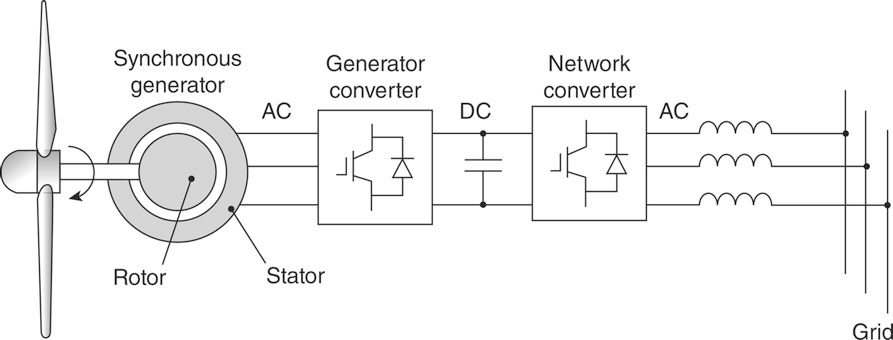 Type D design includes full-scale frequency converter with different generator types.
Most common – permanent magnet synchronous generator (PMSG). 
This  design enables 
full active / reactive power production control 
high wind energy extraction value
Full power control improves power and frequency stability and reduces the short circuit power.
Most type D designs do not need a gearbox – a distinct advantage
Another Classification Taxonomy
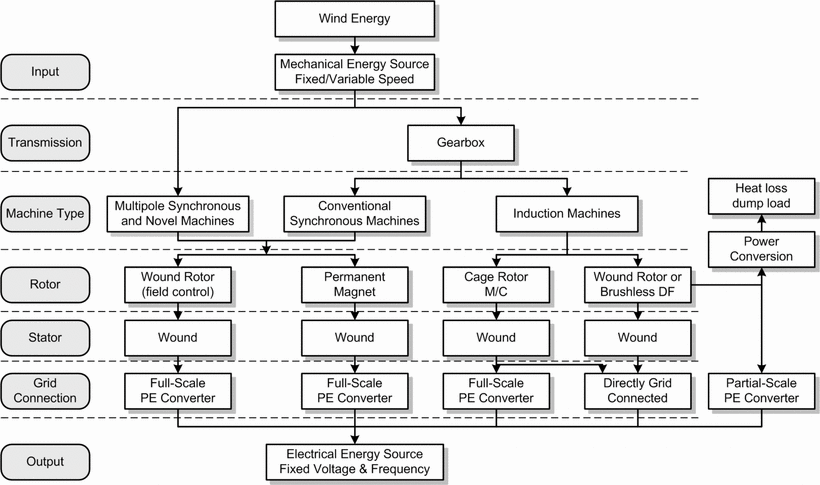 F. Iov and F. Blaabjerg, "Power electronics and control for wind power systems," 2009 IEEE Power Electronics and Machines in Wind Applications, Lincoln, NE, 2009, pp. 1-16.  doi: 10.1109/PEMWA.2009.5208339
36
Announcements
No Homework / Quiz this week
Homework 7 Posted 
Quiz 7 Thursday after Spring Break
Reading Chapter 7
Thanks to EOH Volunteers – GREAT SUCCCESS

Spring Break Safety !!
37